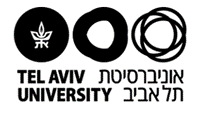 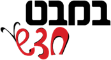 אדריכלות במצרים העתיקה
הפירמידות
עשיינות ו-STEM
ד"ר מירי דרסלר,  ד"ר דליה קילים, נגה משען
[Speaker Notes: בכל מקום שלא צוין במפורש מקור התמונות, מקורן מאתר pixabay]
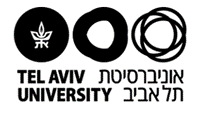 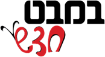 תוכן עניינים
הפירמידות אחד משבעת פלאי העולם העתיק: שקופיות 5-4
הפירמידה כגוף הנדסי: שקופיות 8-7
מאפייני הסלעים שמהם נבנו הפירמידות: שקופיות 13-10
בעיה הנדסית ופתרונה: כיצד אפשר לשנע אבנים כבדות? שקופיות 18-14
תיאוריות לשינוע האבנים הכבדות לבניית הפירמידות (חוקים פיסיקליים): שקופיות 24-19
מסע לפירמידות עתיקות בעולם: שקופית 24
הפירמידות כמקור להשראה באדריכלות ובאומנות: שקופית 30-25
הביטוי של הנושא ב-STEM: שקופית 31
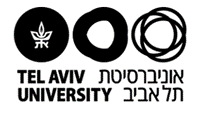 פירמידות
בניית הפירמידות היא תופעה עולמית.
מסיבות לא ברורות תרבויות שונות שהיו מנותקות זו מזו בנו פירמידות לפני 
כ-5,000 שנים ביבשות שונות בעולם: באפריקה, באסיה, באירופה ובאמריקה.
במצגת זו נתמקד בפירמידות שנבנו במצרים העתיקה.
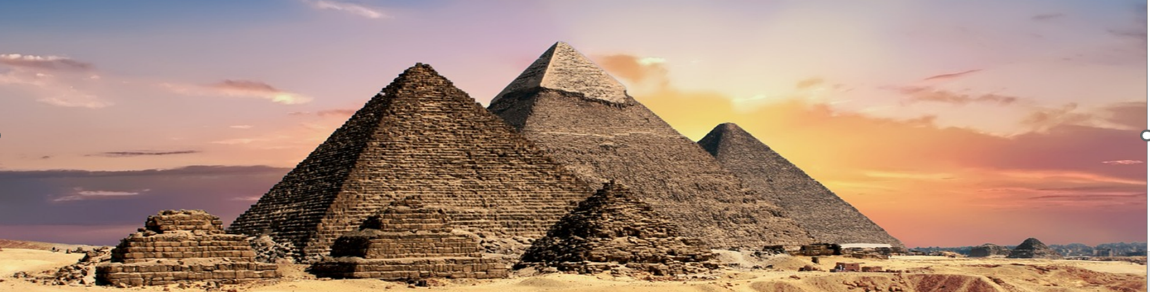 [Speaker Notes: מציגים לתלמידים את המידע.]
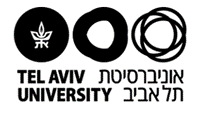 הפירמידות במצרים העתיקה  - אחד מפלאי עולם
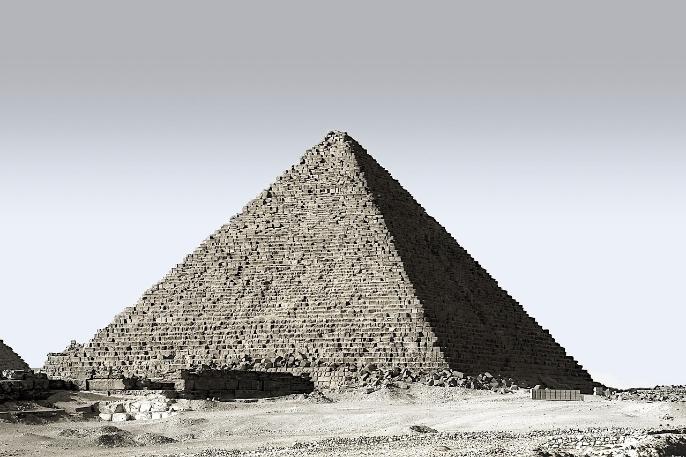 הפירמידות הראשונות נבנו 
לפני יותר מ-4,500 שנה על ידי קדמונים במצרים העתיקה, עוד לפני שבני ישראל ירדו  למצרים.


מדוע נחשבות הפירמידות לאחד מפלאי העולם של העת העתיקה?
הפירמידה הגדולה בעיר גיזה
[Speaker Notes: שבעת פלאי תבל של העולם העתיק היו מבנים בעלי חשיבות מיוחדת אשר הוקמו באזור הים התיכון. מבין שבעת הפלאים של העולם העתיק רק אחד, הפירמידה הגדולה של גיזה, נותר יחסית ללא פגע עד היום. מציגים את השאלה לתלמידים  ומבקשים מהם לשער השערות.]
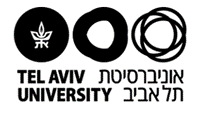 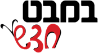 מדוע נבנו הפירמידות?
הפירמידות נבנו כמקומות קבורה לפרעונים (המלכים במצרים העתיקה).
הקדמונים האמינו שהפירמידה תשרת את המלכים לאחר מותם.
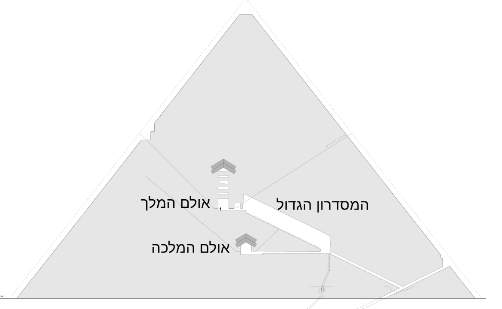 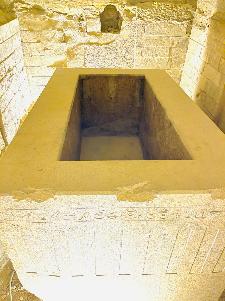 מבנה פנימי של הפירמידה הגדולה  בגיזה 
מקור: ויקיפדיה
[Speaker Notes: הפירמידות נבנו כדי לתת מענה לצורך של המלכים במבנה קבורה שישרת אותם אחרי מותם. מומלץ להשתמש בשפה הנדסית: הפירמידות נותנות מענה לצורך לשרת את המלכים לאחר מותם.]
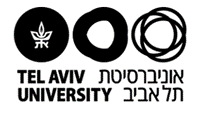 גאומטריה: מהי פירמידה?
הפירמידה היא גוף הנדסי משוכלל.
בסיס הפירמידה הוא מצולע.
לפאה יש צורה משולשת.
מספר הפאות הוא כמספר הצלעות בבסיס.  
המפגש בין הפאות נקרא קודקוד.
מקור: דוד שי, ויקיפדיה
[Speaker Notes: הכרת הפירמידה מתחילה בהכרת צורתה. בדומה לקובייה ולתיבה הפירמידה היא גוף הנדסי משוכלל. מבהירים לתלמידים את המושגים: בסיס הפירמידה, פאה, קודקוד ומקצוע (מפגש של שתי תיבות. בשקף מוצגת פירמידה מרובעת (פירמידה שבסיסה הוא ריבוע).]
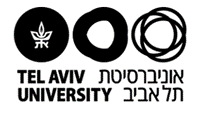 מה מעניק לפירמידה את שמה הגאומטרי?
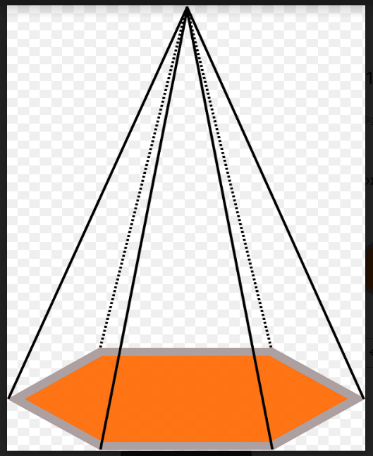 אפיינו את שתי הפירמידות:
סוג המצולע בבסיס
מספר הפאות
מהו השם של כל פירמידה?
[Speaker Notes: מציגים את שני התרשימים ומבקשים מהתלמידים לאפיין את שתי הפירמידות בהתאם לשאלות המנחות. מימין פירמידה מחומשת ומשמאל פירמידה משושה.]
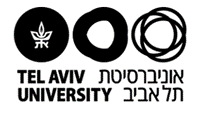 מהו המבנה הגאומטרי של הפירמידות במצרים?
בסיס הפירמידה הוא ריבוע 
(ארבע צלעות שוות).
זוהי פירמידה מרובעת.
יש המכנים סוג זה של פירמידה בשם
פירמידה ישרה.
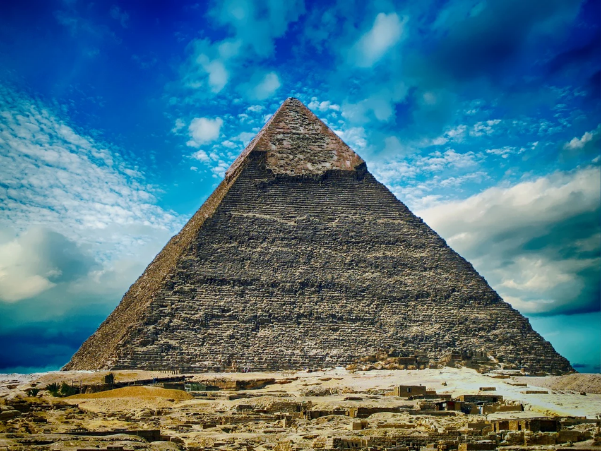 [Speaker Notes: מתרשים הפירמידה עוברים לצורה של הפירמידות במצרים (פירמידה מרובעת)]
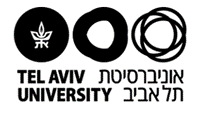 פירמידיון
בקצה הפירמידה הונחה אבן גדולה בצורת פירמידה. לאבן הזו קראו פירמידיון.

הפירמידיון היה עשוי מאבן גיר או גרניט והיה מצופה בזהב. 

מקור: ויקיפדיה
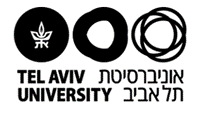 מאילו סוגי אבנים נבנו הפירמידות במצרים?
הפירמידות העתיקות נבנו  מאבני גיר שנחצבו מהסביבה הקרובה.
חדרי הקבורה והקברים נבנו מאבני גרניט שהובאו מאזור אסואן (מרחק של כ-900 קילומטרים) באמצעות נהר הנילוס.
הפירמידות צופו באבן גיר בוהקת (אלבסטר). אבני הגיר הבוהקות הפיצו את אור השמש המשתקף מקירותיו של המבנה למרחקים גדולים.
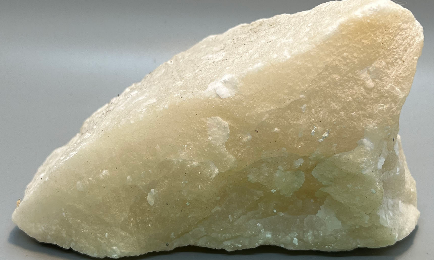 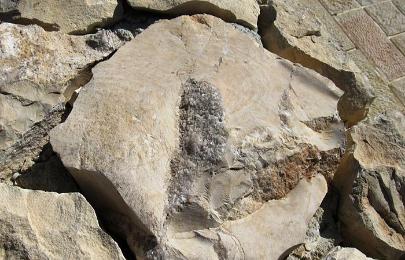 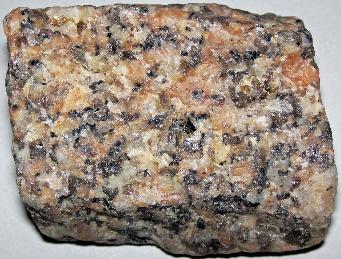 אב גיר
מקור: ויקיפדיה
גרניט
מקור: ויקיפדיה
אבן גיר בוהקת (אלבסטר)
מקור
[Speaker Notes: נושא הסלעים מופיע בתוכנית הלימודים של כיתה ה. שקף זה מציג את שימושי הסלעים בפירמידה. מומלץ לשאול שאלות כגון: מדוע בנו את חדרי הקבורה ואת הקברים מאבן גרניט? (סלע שנחשב כיוקרתי בגלל צבעיו וקשיותו הגבוהה מאוד), מדוע בנו את קירות הפירמידה מאבני גיר? (סלע קשה שנמצא בסביבה הקרובה), מדוע ציפו את הפירמידות באבן גיר בוהקת? (גבישי האבן החזירו את קרני האור ולכן הפירמידות בהקו בשמש.
מומלץ להביא לכיתה דוגמאות של גרניט ואבן גיר ולאפיין את תכונותיהם.]
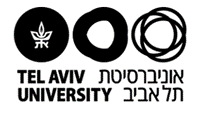 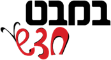 מה היה המשקל של האבנים?
הפירמידות נבנו מאבנים ענקיות שמשקלן כ-2.5 טונות ומקצתן מגיעות אפילו ל-80 טונות.

1 טון הוא: 1,000 קילוגרמים.

להשוואה רכב פרטי שוקל 1.5 טונות שהם 1,500 קילוגרמים.
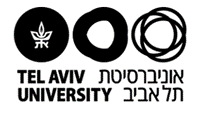 כמה אבנים בממוצע היו דרושות לבניית הפירמידה?
מה היו הממדים של הפירמידה?

הגובה הממוצע: 140 מטרים
אורך הצלע של בסיס הפירמידה: 230 מטרים

פירמידה אחת נבנתה משני מיליון 
ושלוש מאות אבנים (2,300,000).

חשבו: מה היה המשקל הכולל של הפירמידה 
אם המשקל של אבן אחת הוא 2.5 טונות?




  
                                                                                                                               הפירמידה של גיזה, מצרים
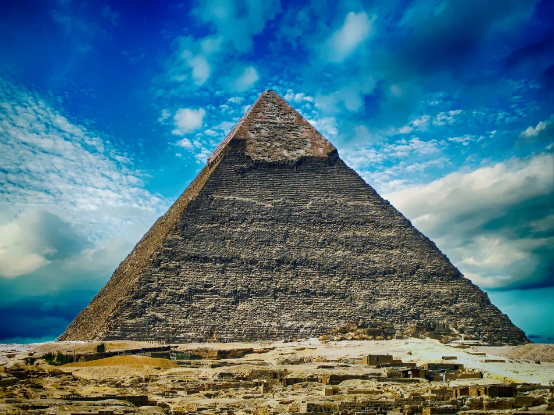 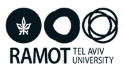 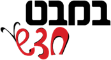 גודל האבנים ומרחק השינוע
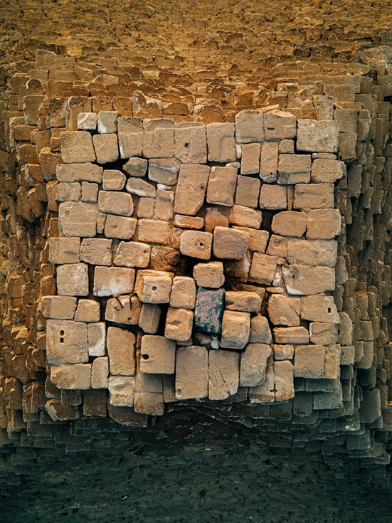 מה היה הגודל הממוצע של כל גוש אבן?
אורך:  1.27 מטרים
רוחב:  1.27 מטרים
גובה:  0.71 מטרים

מה היה המרחק שממנו שנעו את האבנים?
כ-2 קילומטרים ממקום החציבה (לפעמים פחות,
וזאת בהתאם למרחק של הפירמידה ממקום
החציבה של האבנים).
Javier Delgadoמקור:
[Speaker Notes: מציגים את המידע. המטרה לעורר פליאה והשתהות.]
איך המצרים הקדמונים שנעו אבנים כבדות למרחק והרימו אותן לגובה?
האם יכול להיות שהם נשאו את האבן בידיים?
האם יכול להיות שהם נשאו את האבן על הגב?
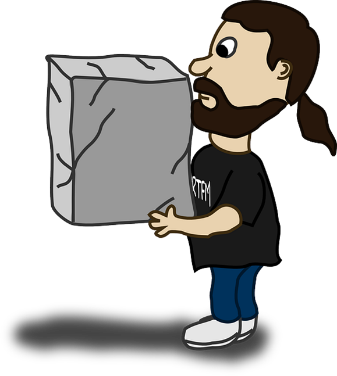 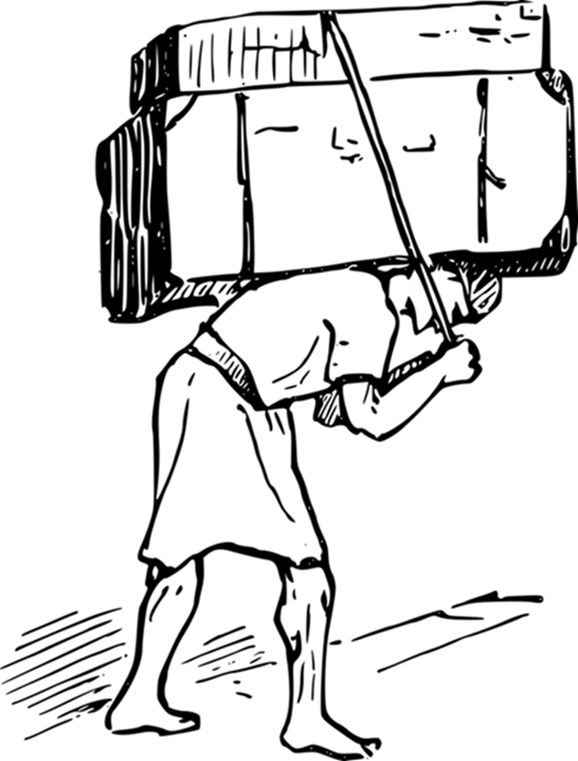 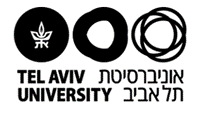 [Speaker Notes: מציגים את האפשרויות לפתרונות שמוצגות בשקף. גוף האדם אינו מסוגל להרים אבן שמשקלה 2.5 טון]
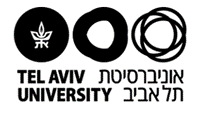 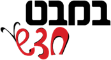 ואולי כך? מה דעתכם?
[Speaker Notes: מציגים את הפתרון של מנוף. המנוך מגביר את יכולתו של האדם. אך האדם לא יכול להרים אבן במשקל 2.5 טון באמצעות מנוף כזה.]
האם הם השתמשו במכונות להרמה של מטען כבד?
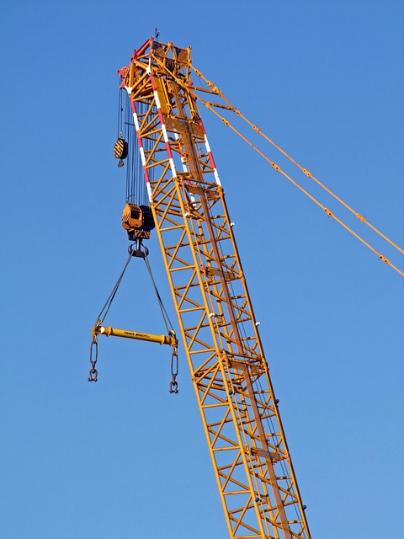 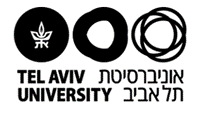 [Speaker Notes: בתקופה זו, לא היו לבני האדם מכונות כאלה.]
האם הם השתמשו במשאיות לשינוע של מטען כבד?
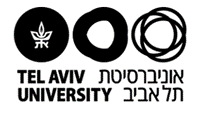 [Speaker Notes: בתקופה זו, לא היו לבני האדם מכונות כאלה.]
אם הם לא השתמשו בפתרונות האלה אז: כיצד הם הגבירו את יכולתם להרים ולשנע את האבנים הכבדות מאוד?
משימה: העלו רעיונות להובלה ולהרמה של משאות כבדים.
הציגו את הרעיון באמצעות סרטוט או דגם ממשי.
תארו את מנגנון הפעולה.
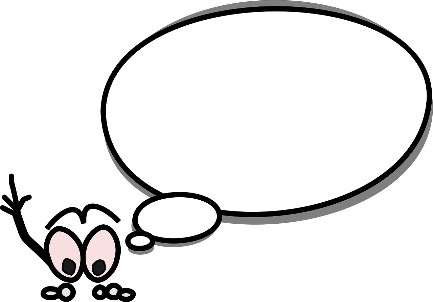 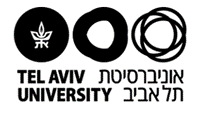 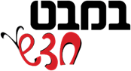 [Speaker Notes: מציגים לתלמידים את האתגר ומבקשים מהם להעלות רעיונות לפתרון הבעיה. חשוב להציג את הפתרון באמצעות סרטוט או בניית דגם.]
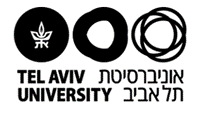 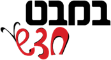 מישהו הגה רעיון: לגלגל את גושי האבנים
מה דעתכם?
האם קל או קשה לגלגל גוש אבן ענק בצורה של תיבה?
יש חוקרים וחוקרות המשערים שהם גלגלו את האבנים הכבדות.

משימה:
שערו: באילו דרכים המצרים הקדמונים הגבירו את יכולתם לשנע אבנים ולהרים אותם לגובה על ידי גלגולן?

הציגו את הרעיון בעזרת סרטוט או דגם.
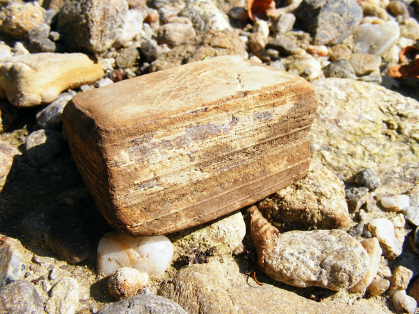 [Speaker Notes: מציגים לתלמידים את הרעיון לפתרון  ומבקשים מהם להעלות רעיונות לפתרון הבעיה. חשוב להציג את הפתרון באמצעות סרטוט או בניית דגם.]
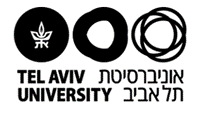 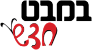 יש חוקרים המשערים ש...
כיצד הפתרון הגביר את יכולתם של המצרים הקדמונים לשנע את האבנים הכבדות? – תארו והסבירו את הפתרון.
John Bush, Engineering and Scienceמקור המאמר והתמונה:
[Speaker Notes: מבקשים מהתלמידים לתאר את הפתרון המוצג בתמונה ולנסות להסביר מדוע פתרון זה הגביר את יכולתם של הקדמונים לשנע את האבנים הכבדות. שימו לב למבנה המתקן ולחבלים.]
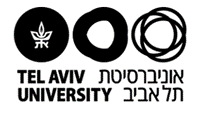 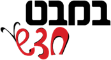 יש חוקרים המשערים ש...
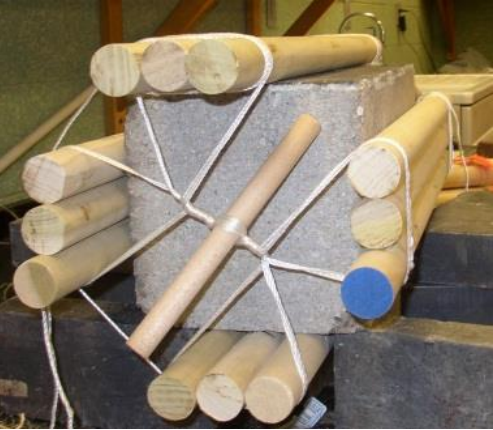 משימה: כיצד הפתרון הזה הגביר את יכולתם של המצרים הקדמונים לשנע את האבנים הכבדות? תארו והסבירו את הפתרון.
How they (should have) built the pyramidsמקור:
[Speaker Notes: Dr. J. West*, G. Gallagher*, K. Waters** *Department of Chemistry and Physics, Indiana State University, Terre Haute, IN 47809 **Department of Physics, Michigan Technological University, Houghton MI 49931 (conducted while an undergrad at ISU)
מבקשים מהתלמידים לתאר את הפתרון המוצג בתמונה ולנסות להסביר מדוע פתרון זה הגביר את יכולתם של הקדמונים לשנע את האבנים הכבדות.]
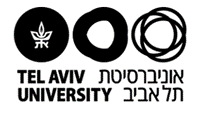 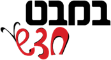 מה משותף לשני הפתרונות?
שני הפתרונות מקטינים את שטח החיכוך והמגע בין האבן למשטח.
כאשר מגלגלים גוף אין כמעט מגע בינו לבין המשטח ונקודת המגע בין הגלגל לקרקע נמצאת תמיד במנוחה בלי שנוצר ביניהם חיכוך.
כיוון שכוח החיכוך הנוצר בתנועה כזו נמוך במאות אחוזים מכוח החיכוך הנוצר בתנועת החלקה, מאפשר השימוש בגלגל לשנע מטענים ממקום למקום תוך השקעה של אנרגיה מינימלית. לכן קל יותר לגלגל עצם כלשהו מאשר לגרור אותו.

מקור
[Speaker Notes: השקף מציג את ההסבר הפיזיקלי לשני הפתרונות. העקרון הוא הקטנת החיכוך באמצעות גלגול.]
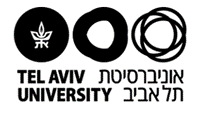 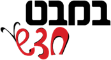 תיאוריה נוספת: החלקה על חול רטוב
[Speaker Notes: קיימות תיאוריות רבות. הסרטון מציג טכניקה של גרירת האבנים על גבי חול רטוב.]
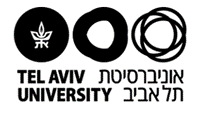 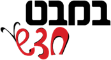 תיאוריה נוספת: ציפה על פני מים
[Speaker Notes: הסרטון מציע תיאוריה לטכניקה של שינוע האבנים הכבדות על ידי הצפתן. לפני ההקרנה מעלים את השאלה: כיצד אפשר להציף גופים כבדים (או: כיצד אפשר להציף אבן?). מבקשים מהתלמידים להעלות רעיונות.]
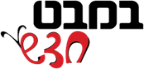 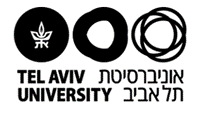 פירמידות בעולם
טיקאל - גואטמלה
צ'יצ'ן איצה  - מכסיקו
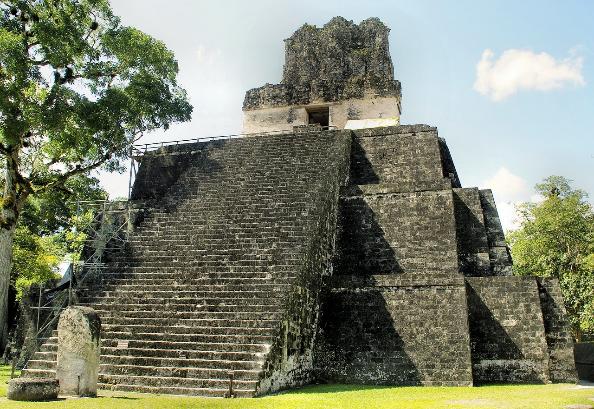 להרחבה: פירמידות - לא מה שחשבתם: על פירמידות עתיקות וגדולות מחוץ למצרים
[Speaker Notes: פירמידות היו בכל העולם. שתי הפירמידות שמוצגות בשקף נבנו על ידי תרבות המאיה באמריקה הדרומית.]
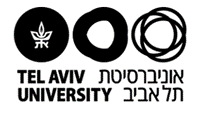 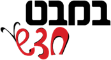 הפירמידה כמקור השראה ליצירה ובנייה
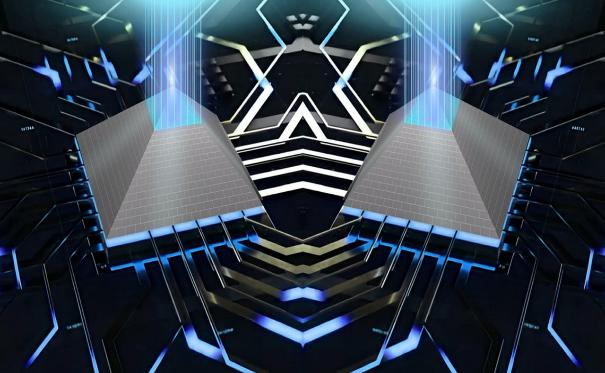 [Speaker Notes: הפירמידות מהוות מקור להשראה ליצירה באומנות.  מציגים לתלמידים את הדוגמאות שמוצגות בשקפים ומבקשים מהם לתאר את הביטוי של הפירמידות ביצירה.]
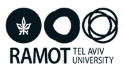 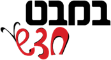 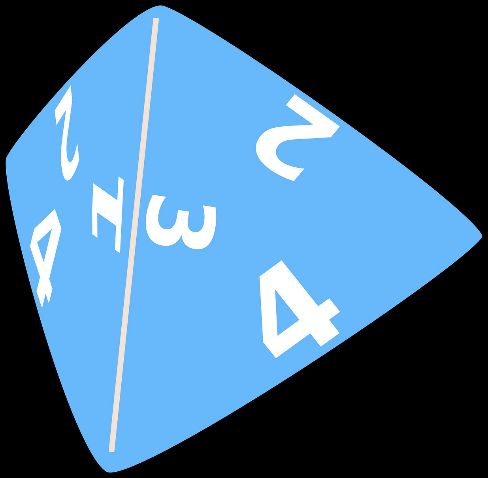 [Speaker Notes: דוגמאות נוספות]
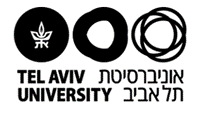 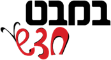 משימה: יצירה – פירמידה בראש
הכינו יצירה שבה יש לפירמידה ביטוי מרכזי.
היצירה יכולה להיות ציור, פסל, קישוט אומנותי, ציור ממוחשב, הדפס וכדומה.
אפשר גם להיעזר בבינה מלאכותית.
תנו שם ליצירה שלכם.
[Speaker Notes: מומלץ לשתף את המורה לאומנות בהכנת היצירה. זוהי פעילות חופשית כיד הדמיון של התלמידים ובלבד שיינתן ביטוי לפירמידה. מומלץ להכין תערוכה של היצירות.]
בניית קופסית בצורה של פירמידה
קישור  להדפסת פריסה של פירמידה - כאן
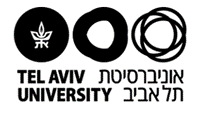 יצירת פירמידה באמצעות קיפול נייר (אוריגמי)
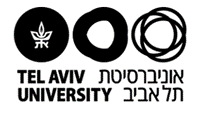 הביטוי של STEM
מדעים: תכונות של סלעים, פיסיקה (חיכוך, מכניקה – גלגול, ציפה)
טכנולוגיה: הפירמידה כפתרון טכנולוגי, פתרונות טכנולוגיים לשינוע והרמה
הנדסה: בעיה הנדסית, העלאת רעיונות לפתרון, מתן מענה לצרכים אנושיים
מתמטיקה: חישוב ממדי הפירמידה, חישוב מספר האבנים
גאומטריה: פירמידה כגוף הנדסי

הקשרים נוספים:
גיאוגרפיה, היסטוריה, אדריכלות, אומנות
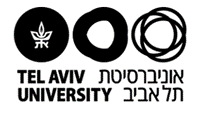 הקשר לתוכנית הלימודים
משאבי טבע: סלעים וקרקעות, כיתה ה
 סוגי סלעים: גיר, בזלת, צור, כורכר, אבן חול, גרניט 
 תכונות סלעים: מבנה (גרגרי, גבישי), עיסתיות, צבע, קשיות, 
    תגובה לחומצה. 
 שימושים בסלעים: משטחי עבודה במטבחים, לבנים לריצוף מדרכות
   ולבניית בתים.
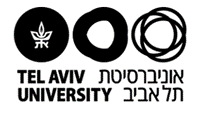 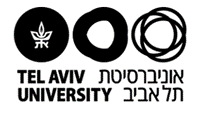 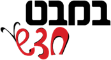 תם ולא נשלם
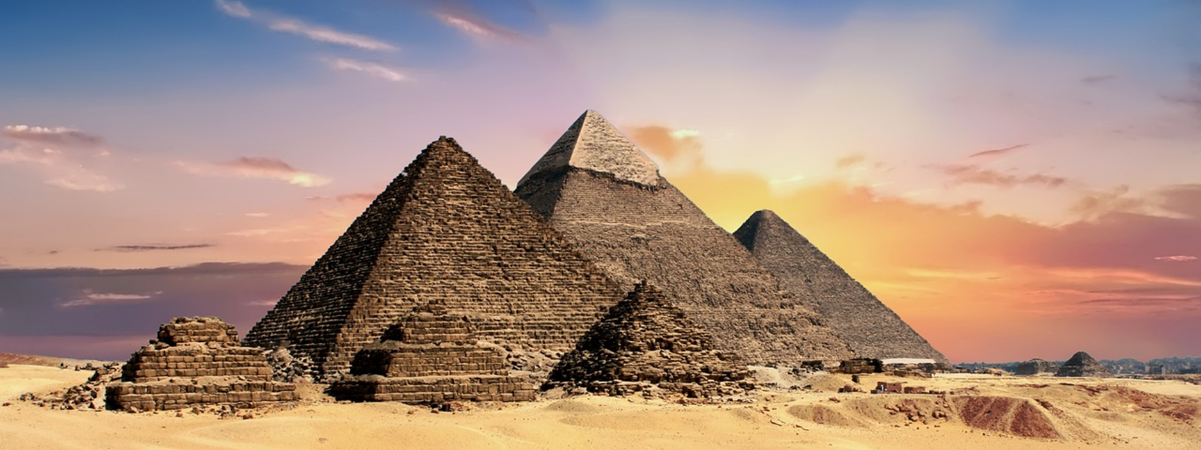